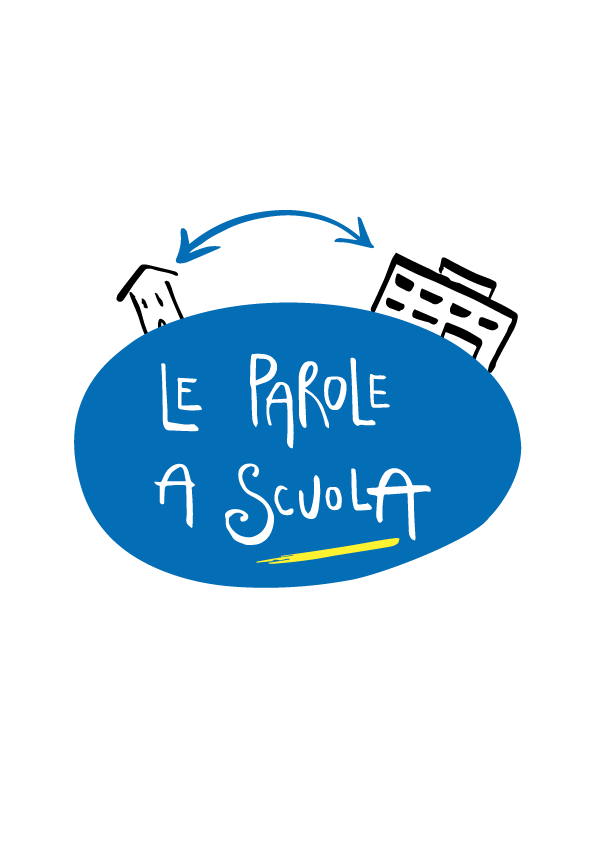 PRESENTAZIONE PROGETTO
“LE PAROLE A SCUOLA ALLA RICERCA DI UNA ALLEANZA PERDUTA  
 Lavorare sui confini per una nuova cittadinanza”

3 febbraio 2020 ore 16,30/19,00
IIS FEDERICO CAFFE’ – ROMA
Viale di Villa Pamphili, 86  





	SALUTI:  Marina Pacetti – Dirigente IIS Capo fila del progetto «Federico Caffè»
  	INTRODUZIONE: Angela Nava Mambretti - Presidente CGD Nazionale
  	PRESENTAZIONE PROGETTO: Mario Russo – Psicologo formatore
  	PRESENTAZIONE PIATTAFORMA WEB: Laura Casaldi – Esperta di Scienze e Tecnologie della Comunicazione
	DAL DIARIO DI CLASSE AI GRUPPI WHATSAPP: Gianluca Atzeni – Esperto di comunicazione digitale ed Internet
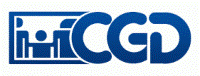 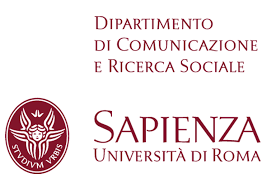 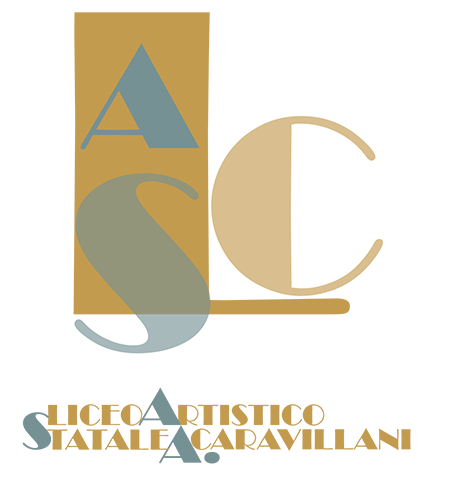 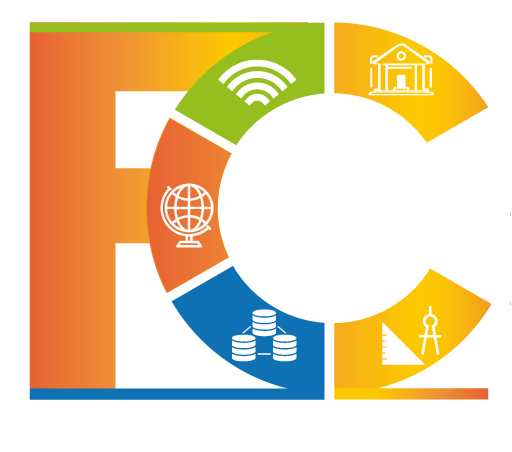 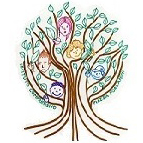 I.C. PIAZZA FORLANINI
Il Progetto, finanziato dal Ministero dell’Istruzione, si svolge in collaborazione con il Dipartimento Coris della Sapienza Università di Roma; nasce per stimolare insegnanti, genitori e studenti,  a condividere "le parole a scuola", a cogliere opportunità di contesto verso una nuova  cultura dell'orientamento e della comunicazione, per educare ad una cittadinanza attiva. 
Il Coordinamento Genitori Democratici è Ente di formazione per il personale della scuola, accreditato dal MIUR con DM 2013, confermato nel 2016.